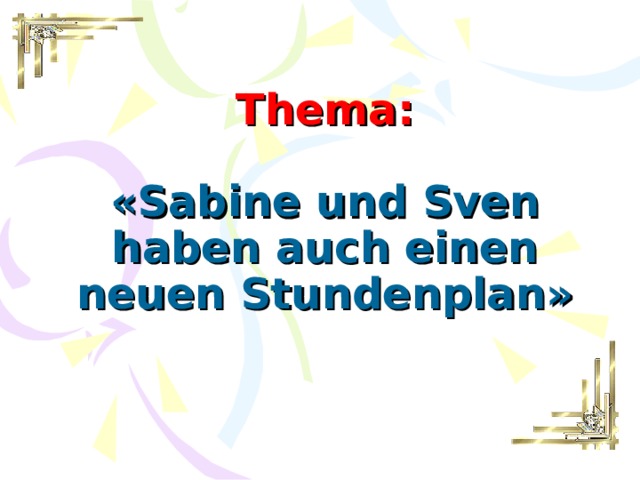 Приложение к уроку немецкого языка в 4 классе 
«У Сабины и Свена еще и новое расписание»
Учитель немецкого языка МБОУ Ольхово-Рогской СОШ  Ю.С. Папкина
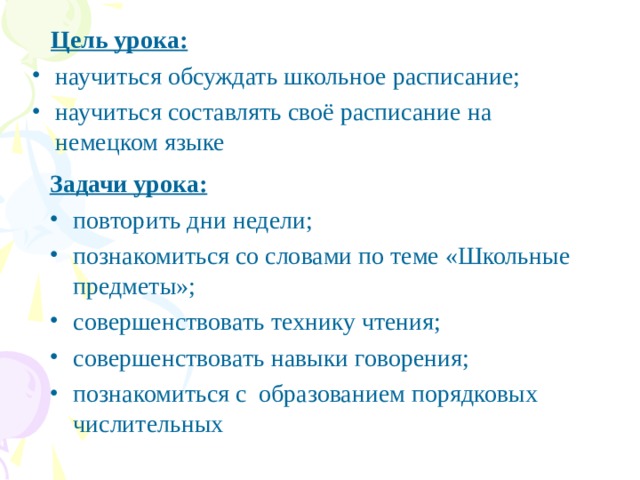 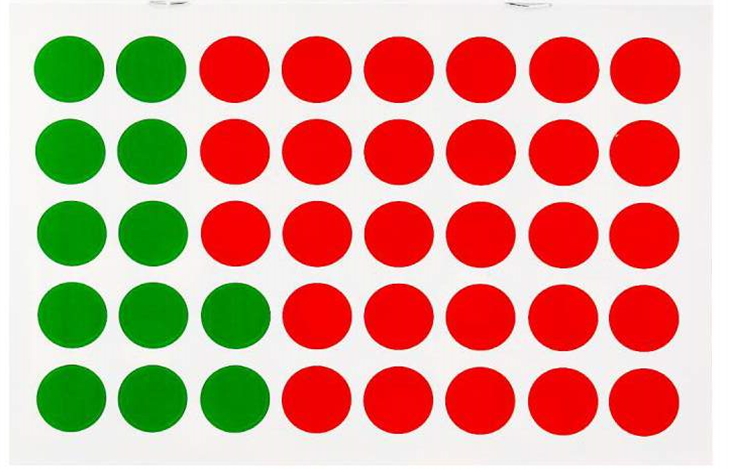 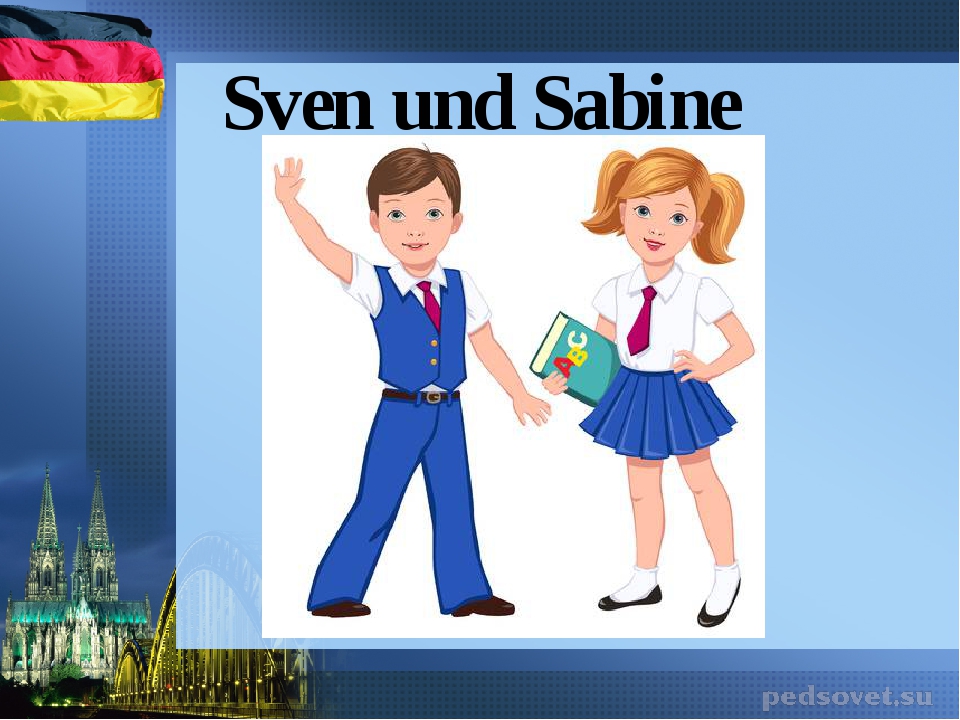 Задачи урока
- повторить слова по теме «Времена года»;
- научиться составлять предложения по теме и отвечать на вопросы;
- составить план рассказа о любимом времени года;
- подготовить проект «Мое любимое время года».
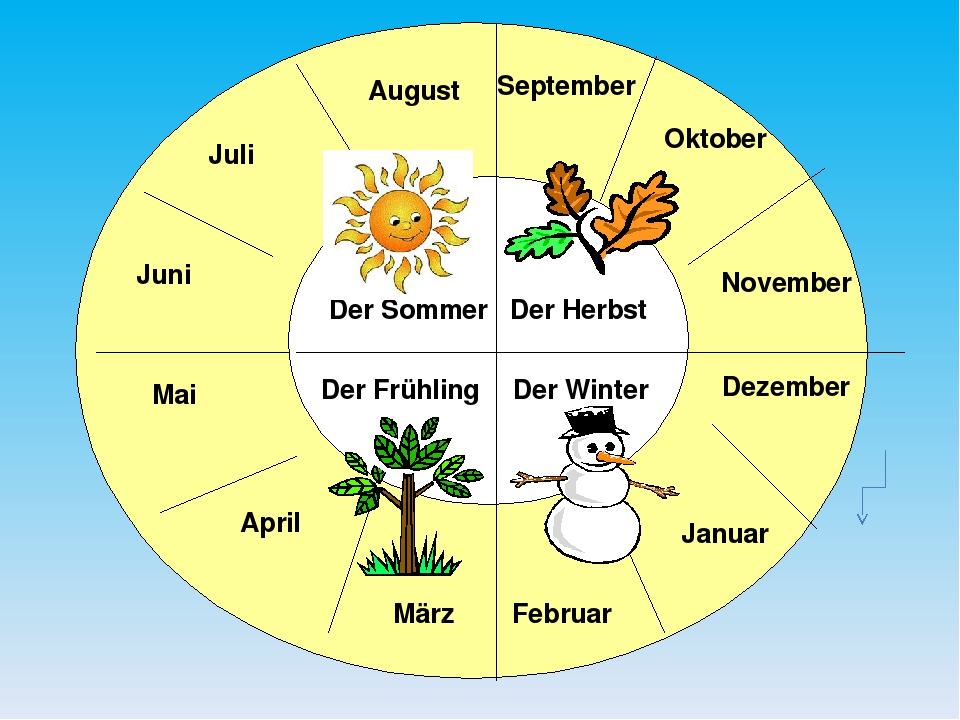 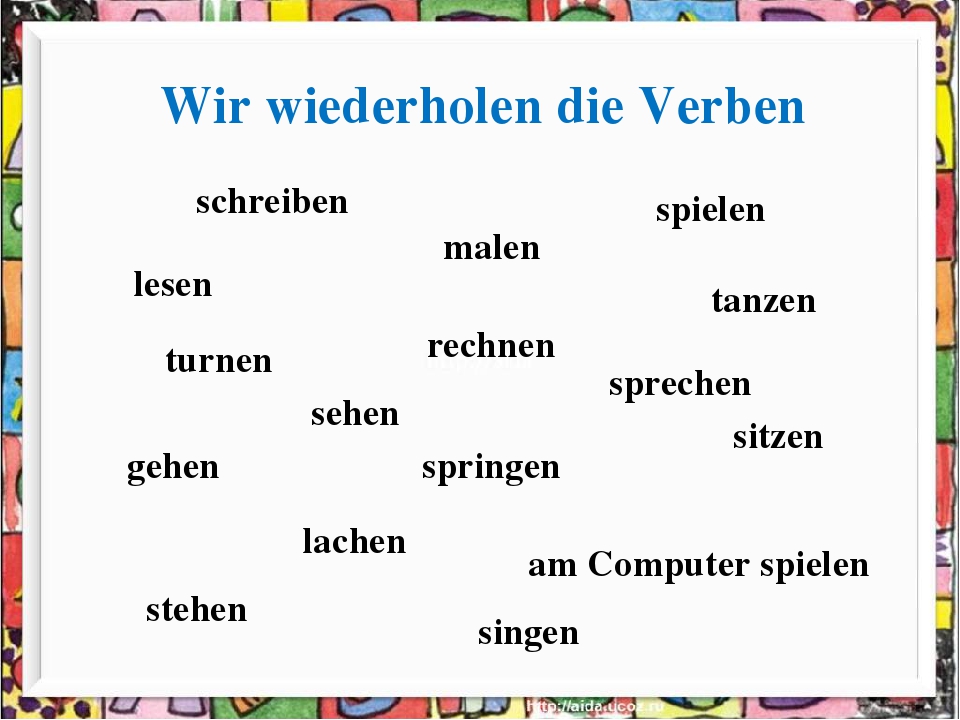 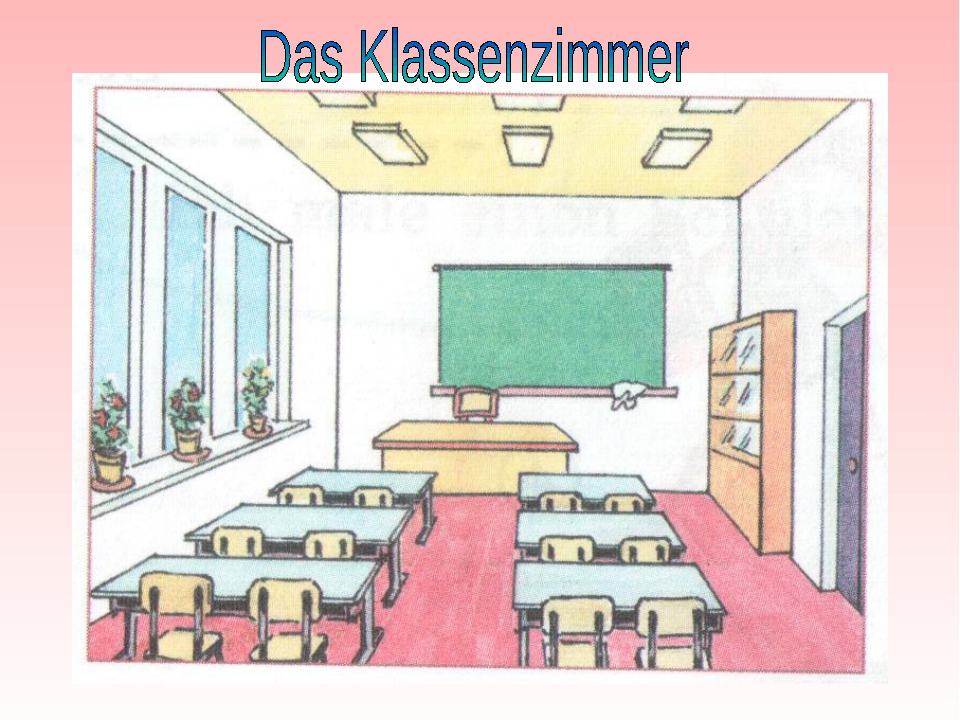 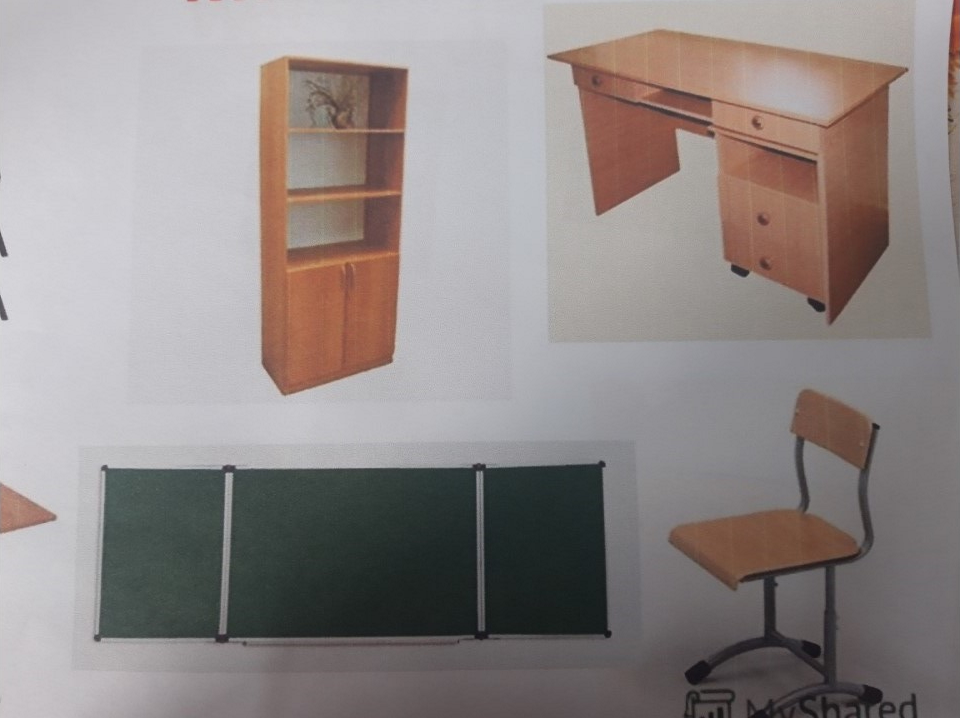 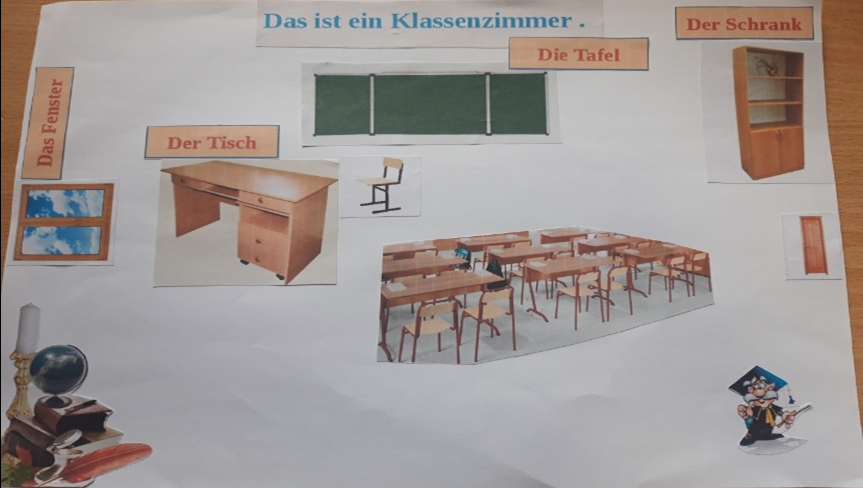 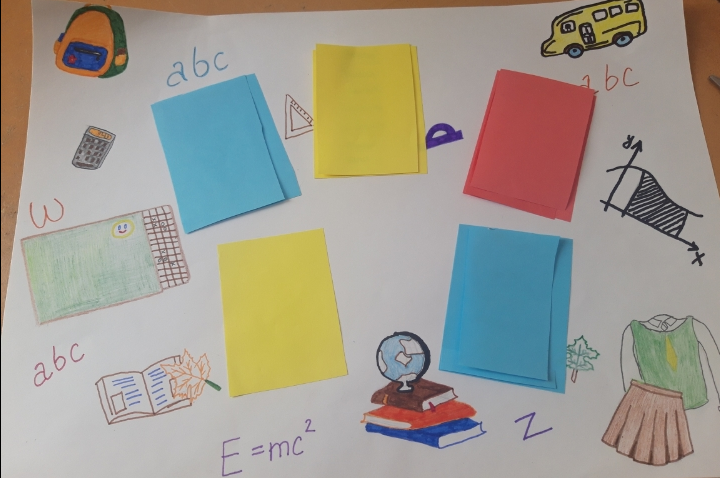 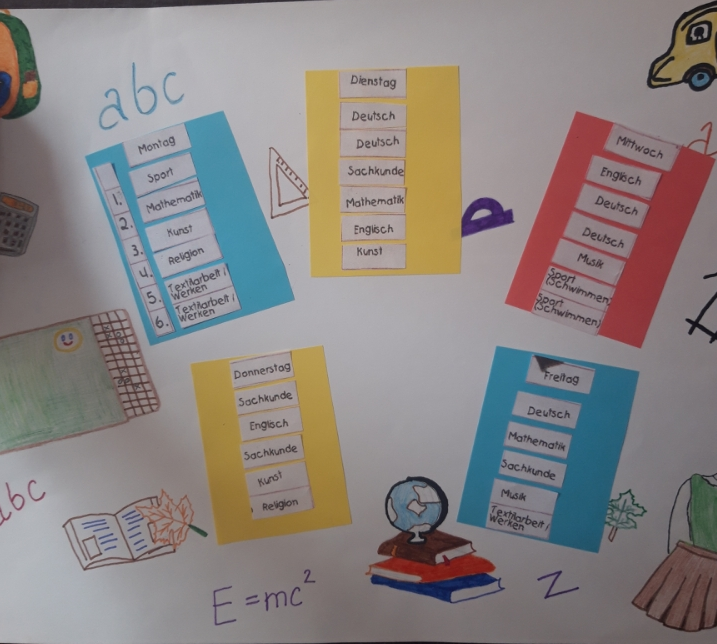 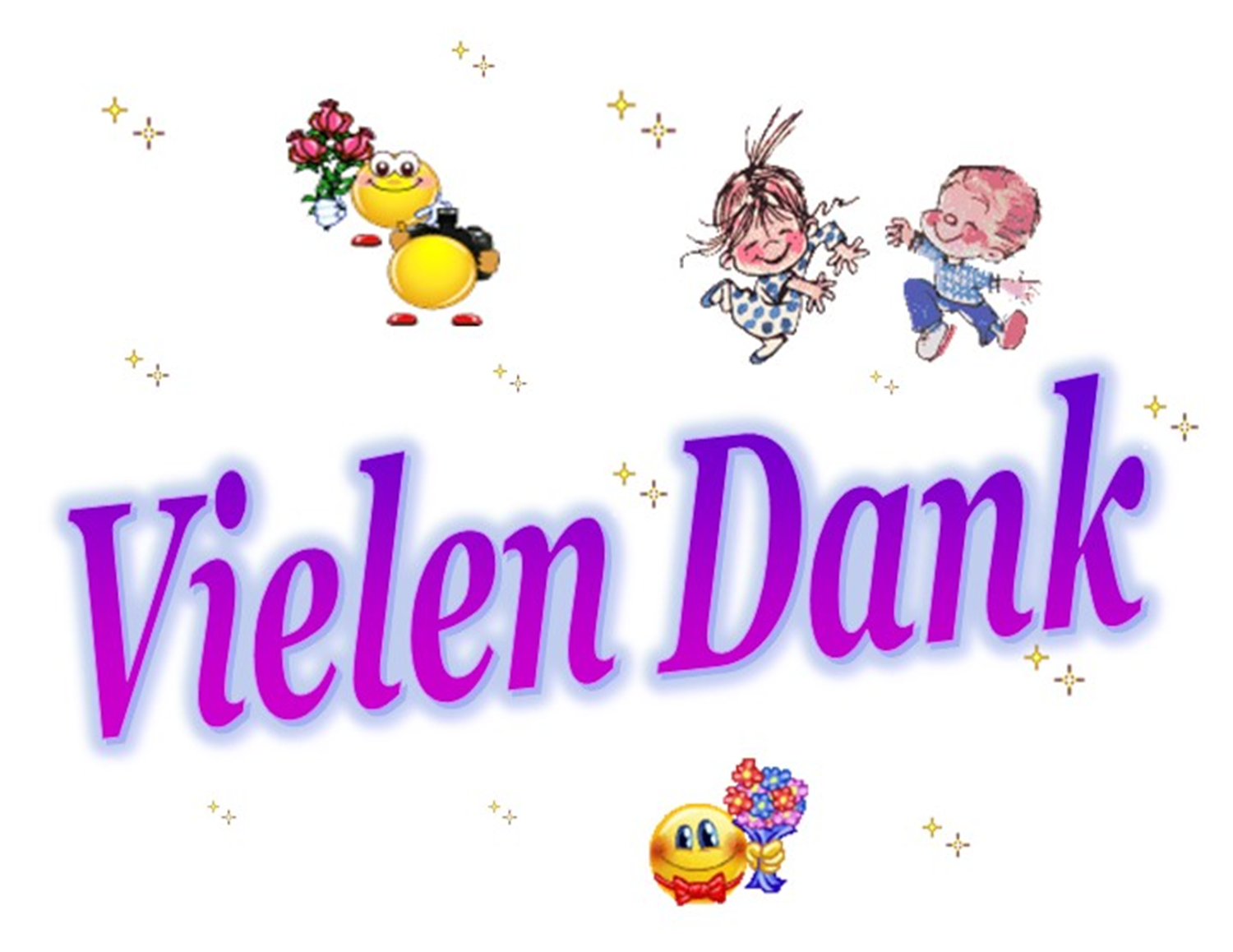